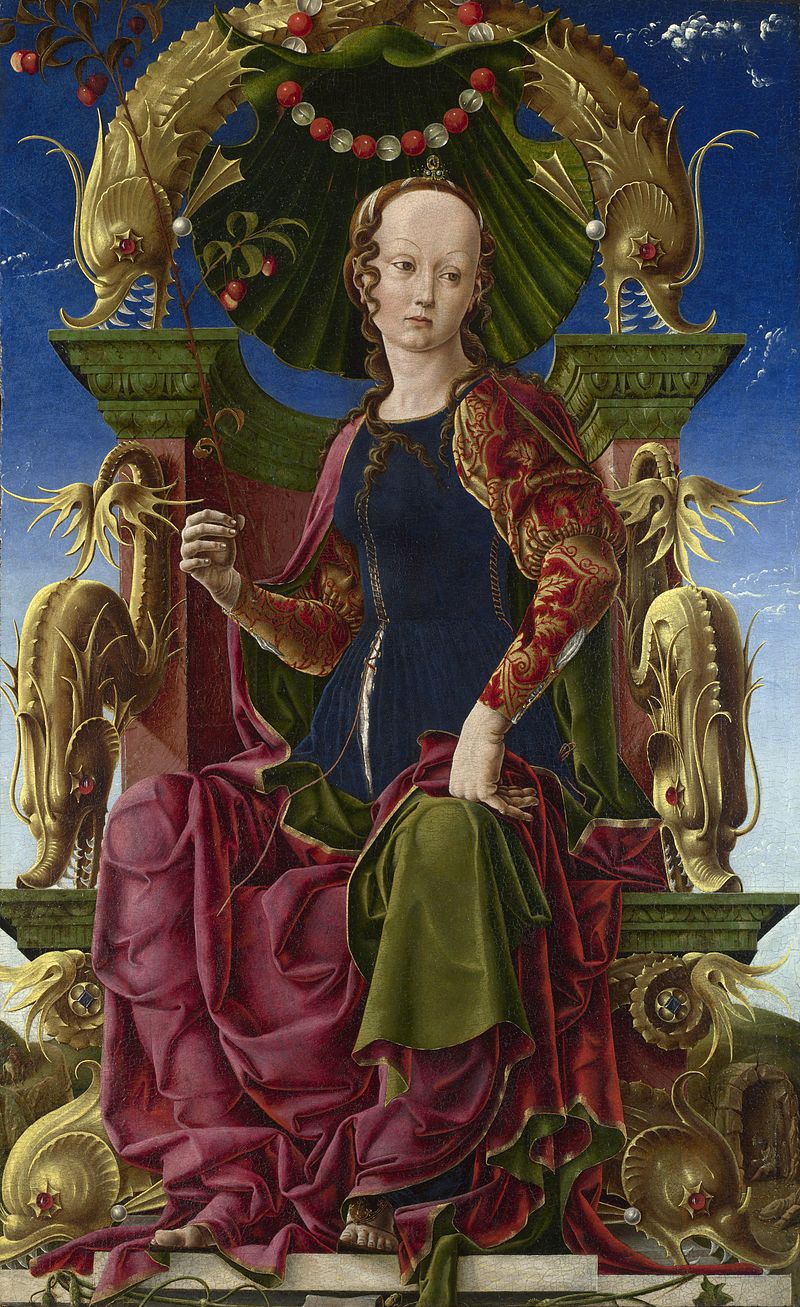 Storia Medievale 
 Laurea magistrale in Culture e tradizioni del Medio Evo e del Rinascimento
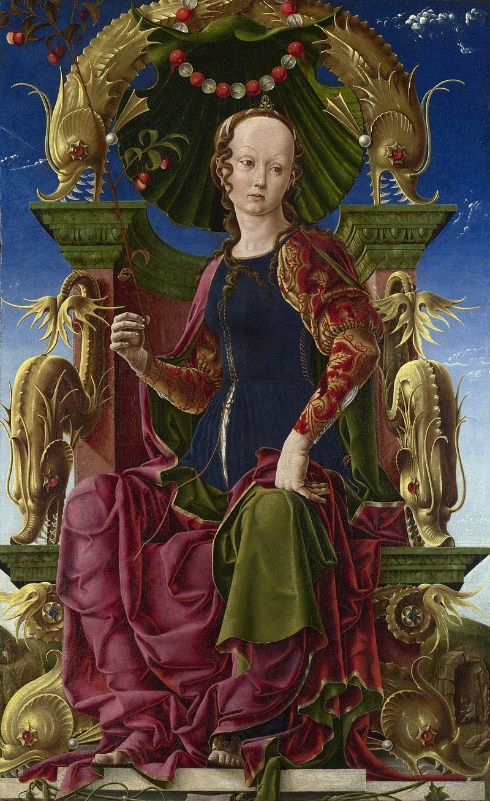 Storia Medievale 
 Laurea magistrale in Culture e tradizioni del Medio Evo e del Rinascimento
Storia medievale:
476-1492
Quali regni?
Quali territori?
Perché questa datazione?
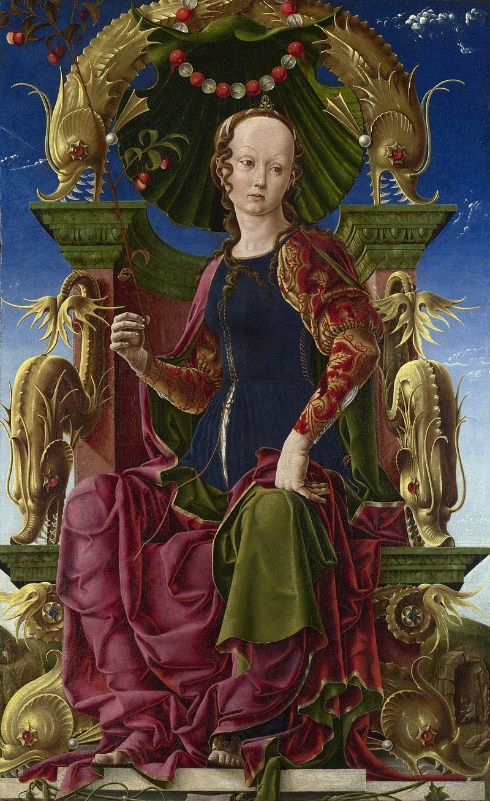 Storia Medievale 
 Laurea magistrale in Culture e tradizioni del Medio Evo e del Rinascimento
L’epoca tardo-antica
Verso il 200 d.C. l’impero romano possedeva un’estensione che inglobava in sé tutti i paesi del Mediterraneo, più l’Europa occidentale a nord ovest, la Britannia come confine ovest, e a est si spingeva fino alla Persia. Possedeva circa 50 milioni di abitanti, ma a capo del governo stava un’aristocrazia culturalmente molto omogenea. Tipici dell’alta aristocrazia imperiale erano le dotazioni patrimoniali, fondate su vasti possedimenti fondiari, e la provenienza urbana. I ceti produttivi più dinamici, commercianti, intermediatori, appaltatori, erano stati marginalizzati per opportunità politica; proprio con l’avvento di una fase di relativa  stabilità, dovuta al cessare delle
 guerre di espansione, si era imboccato quindi un periodo di ristagno economico. Nel IV secolo venne attuata una profonda riforma dell’esercito, il quale ormai contava 600.000 unità, che portò i costi di mantenimento a raddoppiare. Per sopperire le risorse atte a mantenere l’esercito, dato che i proventi bellici si erano ormai esauriti, venne aumentata la pressione fiscale. Per aumentare le tasse occorreva un irrobustimento dell’apparato burocratico, che fosse in grado di riscuoterle. Difatti due furono le nuove imposte introdotte da Diocleziano: lo iugum, su beni immobili, e la capitatio, tassa personale. L’entità dello iugum derivava da elementi tra i quali l’estensione del terreno, la tipologia delle coltivazioni, il numero dei lavoratori e dei capi di bestiame: per poterlo calcolare, fu necessario istituire un catasto, che andava poi regolarmente aggiornato. incapace di ideare una programmazione economica, il ceto dirigente, che optò per una risposta politica alle nuove esigenze statali, portò alla graduale esclusione dai ruoli di comando della antica aristocrazia senatoria. Il IV secolo fu un’epoca di ricambi, per il vertice sociale: al potere giunsero anche militari provenienti dalle periferie, e di famiglie senza fortune.
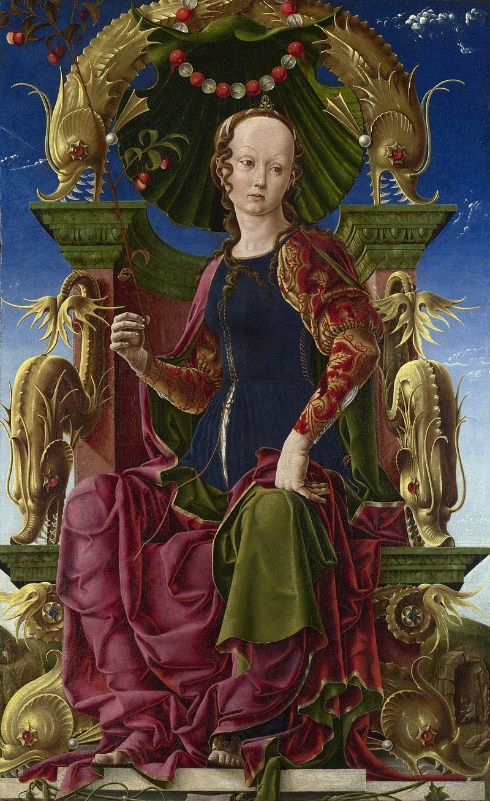 Storia Medievale 
 Laurea magistrale in Culture e tradizioni del Medio Evo e del Rinascimento
Come si era giunti alla crisi?
Per ovviare alla difficile governabilità di un impero tanto vasto, Diocleziano lo aveva suddiviso in due parti; quella orientale, con capitale a Nicomedia, e quella occidentale, la cui capitale amministrativa era Milano. Ciascuna porzione possedeva suddivisioni minori, per un totale di 4 prefetture, 14 diocesi e 117 province. La riforma fiscale era necessaria, ma non per questo facile da attuare. I piccoli proprietari terrieri ne vennero schiacciati, e a poco valse il tentativo di rivalutare la moneta e arginare l’inflazione. Imponendo per legge il blocco dei prezzi, Diocleziano sperava che l’autorità imperiale potesse prevalere sui meccanismi di mercato, ma ciò non avvenne. Divenne
 invece via via più evidente lo squilibrio tra Pars orientalis  e quella occidentale.  Ad esempio, Roma possedeva una plebe sediziosa e inattiva, di decine di migliaia di individui; per almeno 200 giorni all’anno, questi si aspettavano elargizioni in vettovaglie (vino, olio, grano) e fastosi spettacoli. Anche per questo sempre più spesso gli imperatori vissero lontani da una situazione potenzialmente eversiva.
«già nel II secolo, come sappiamo, i prodromi della crisi si erano fatti sentire in tutto l’impero. Quel che non funzionava più era l’antico modo di produzione capitalistico-schiavistico sul quale si era fino ad allora retta l’economia romana. Dilatatisi i confini, esauritosi il gettito dei prigionieri di guerra da far lavorare come schiavi, i mercati avevano subito forti ristagni e i profitti dure cadute. L’ordine pubblico era stato travolto dalle guerre civili tra le varie legioni per la conquista dell’impero da parte dei rispettivi generali, mentre le province di confine erano tormentate da scorrerie di barbari e le campagne sovvertite da briganti e da rivolte contadine (la celebri bacaudae della Gallia, autentiche bande armate)» (F. Cardini – M. Montesano, Storia Medievale, Firenze Le Monnier, 2006, p. 33).
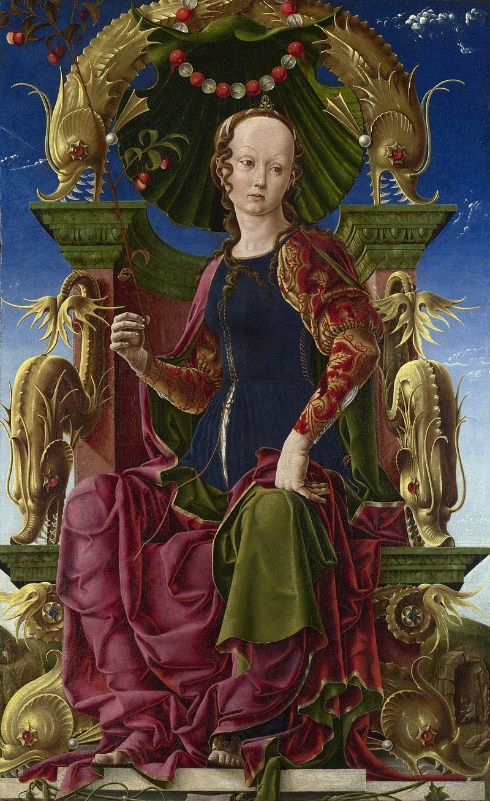 Storia Medievale 
 Laurea magistrale in Culture e tradizioni del Medio Evo e del Rinascimento
STORIA ROMANA: 
753-476
PERCHÉ L’IMPERO ROMANO È CROLLATO?
Alcune tappe del declino:
378: Adrianopoli (Turchia, circa 20 km dall’attuale confine Bulgaro)
405-406: migrazioni dal Reno alla Gallia
410: sacco di Roma
«invasioni barbariche»
Come si arriva allo scontro di Adrianopoli?
Perché Alarico non stanziò il suo popolo in Italia?
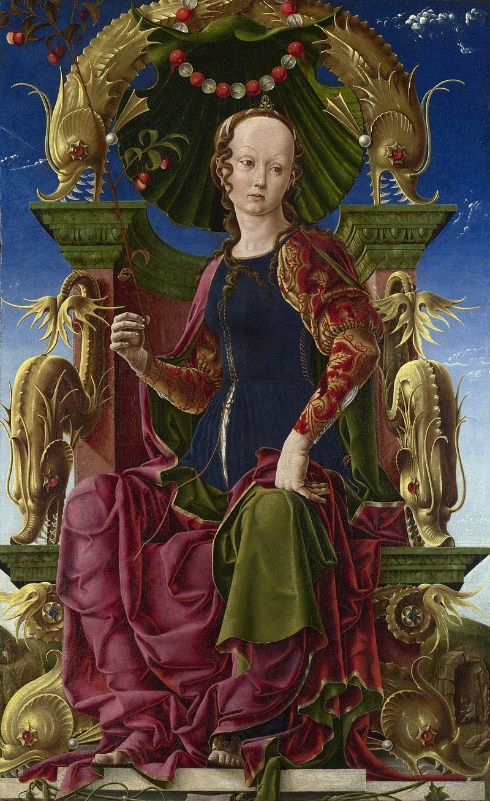 Storia Medievale 
 Laurea magistrale in Culture e tradizioni del Medio Evo e del Rinascimento
413 Burgundi si stanziano sul medio Reno (riconoscimento formale da parte dell’Impero)
418 Visigoti riconosciuti formalmente come foederati nei loro stanziamenti della Gallia Meridionale
429 Vandali si trasferiscono in Africa (dominio di fatto sulla provincia)
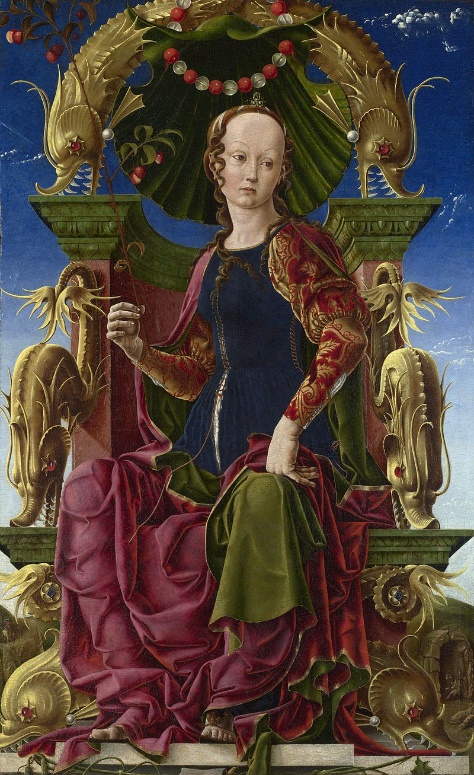 Storia Medievale 
 Laurea magistrale in Culture e tradizioni del Medio Evo e del Rinascimento
Geografia agraria
Date le scarsissime informazioni scientifiche e l’arretratezza della tecnologia, durante il medioevo – come nella precedente epoca imperiale – il fattore preponderante dal quale dipendeva il raccolto era la natura del terreno, e con questa gli eventi atmosferici (gelate, grandine, siccità...). In merito a questi fattori, l’uomo non poteva interferire. Una sorta di linea divide l’Europa in due parti, il terreno delle quali possiede caratteristiche diverse. Una ampia porzione della Spagna, Francia meridionale orientale, Svizzera, l’Italia centro-meridionale (senza  comprendervi la pianura padana), e giù scendendo a comprendere la Grecia e i Balcani (senza Carpazi e bacino danubiano), tutte queste località condividono il fatto di possedere rilievi
 superiori ai 500 metri, quando non vere e proprie montagne. Più a nord, nella Francia settentrionale, l’Inghilterra meridionale, la vasta estensione dagli Urali al Caucaso, possiedono invece estese pianure, dai rilievi non superiori ai 200 metri. Le precipitazioni annue si stimano tra 500 e 1000 millimetri, ma va considerato come la pioggia possa recare un beneficio solo laddove si verifichino precipitazioni omogenee nel corso delle stagioni: questo si verifica soltanto in pianura. Al contrario nell’area ‘più montuosa’, come per la più meridionale penisola italiana o la Grecia, non toccate dal benefico influsso climatico proveniente dall’oceano Atlantico, le stagioni estive presentano un regime di piovosità molto diverso da quello delle pianure del nord: con la concentrazione nella stagione autunnale e primaverile delle piogge (perlomeno prima che nell’ultimo decennio i problemi connessi agli squilibri climatici non modificassero equilibri millenari, dei quali si sta prendendo atto soltanto oggi). Consideriamo quindi i terreni: in area mediterranea le estati (e la terra) tendono ad essere secchi. Nei luoghi montagnosi, il deflusso dell’acqua è reso meccanicamente violento dalla pendenza, arrecando erosione al suolo. Le grandi pianure del nord Europa, invece, sono più ricche di humus (come in Russia). I contadini europei, quindi, non partivano tutti dal medesimo livello: c’era chi poteva contare su un clima favorevole, chi doveva aspettarsi, nelle migliori delle ipotesi, raccolti mediocri.